«Организация здорового горячего   питания для  обучающихся  и  воспитанников Чертковского района»
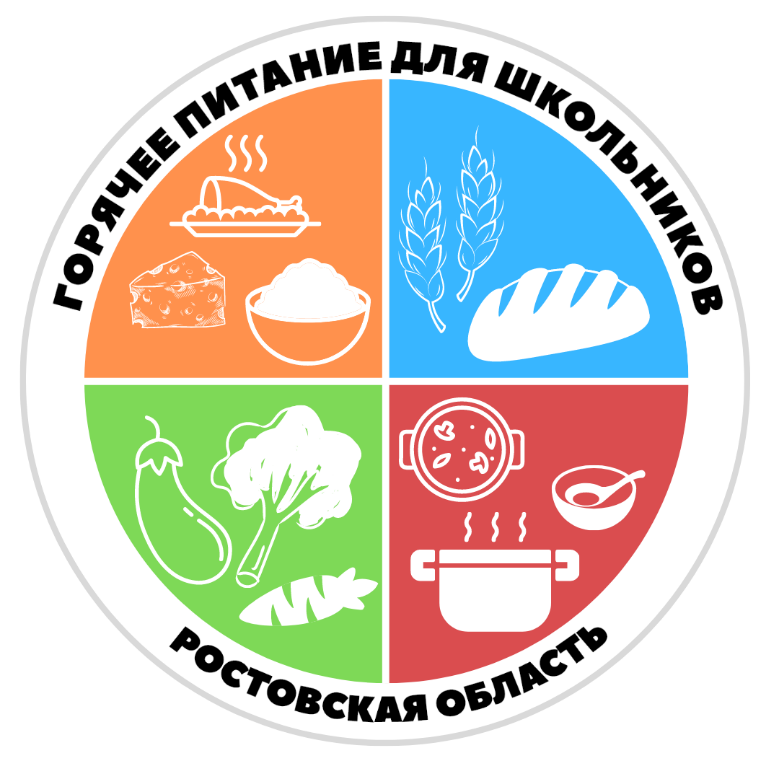 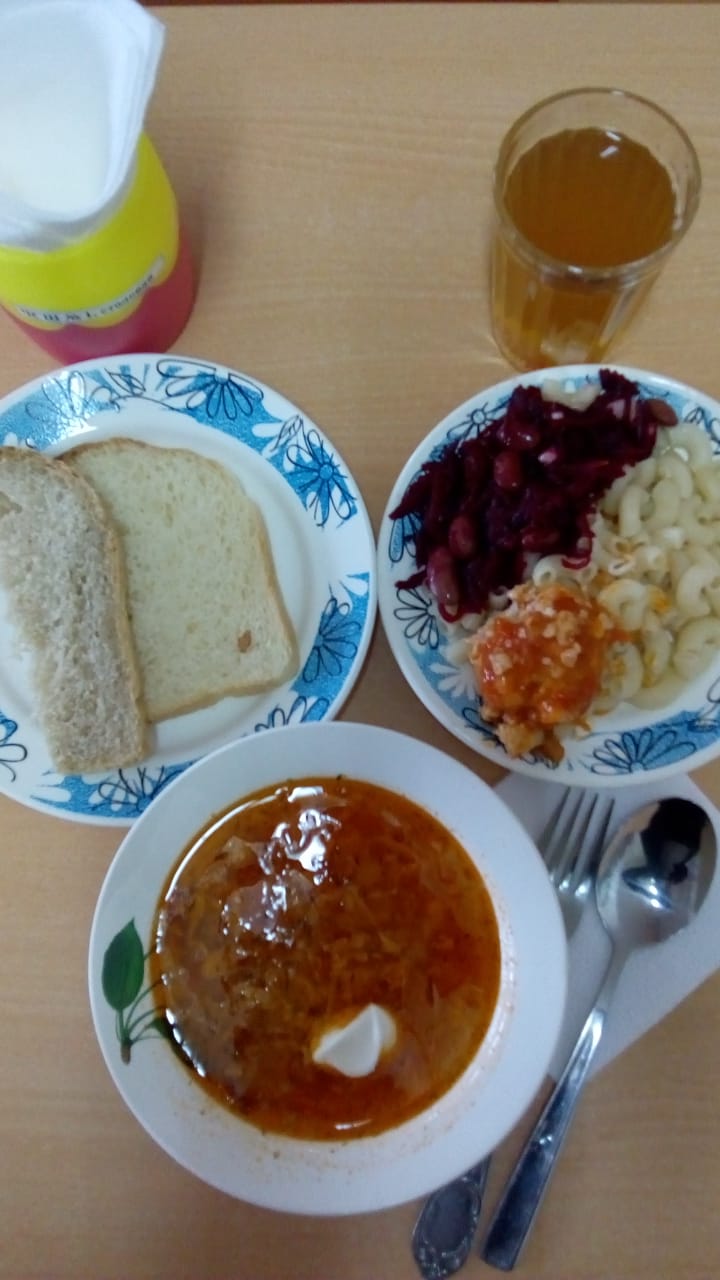 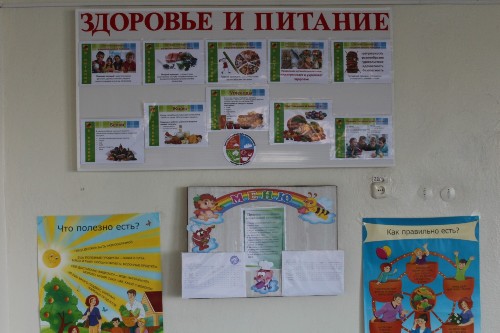 Законодательство в сфере питания в образовательных организациях
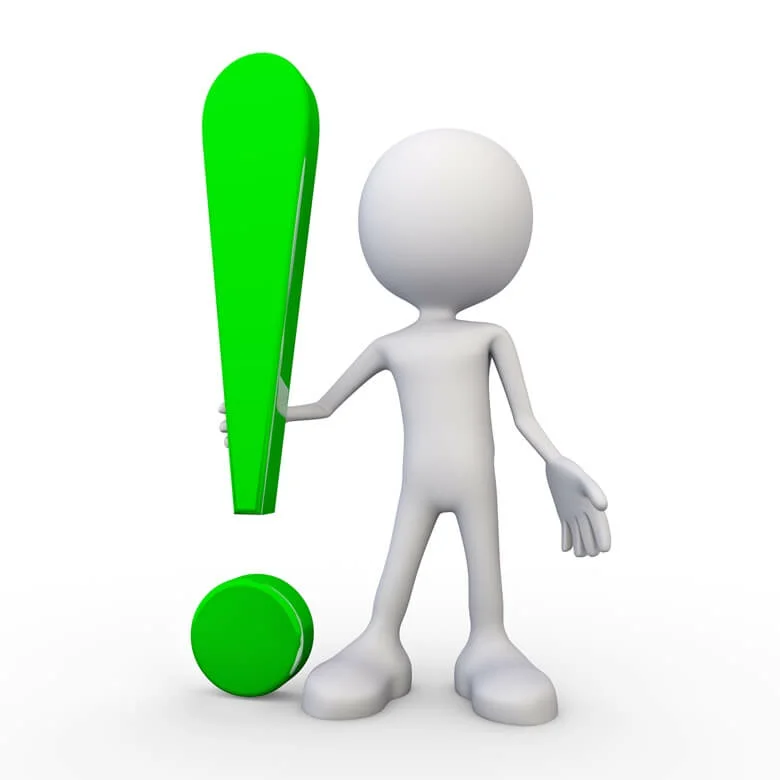 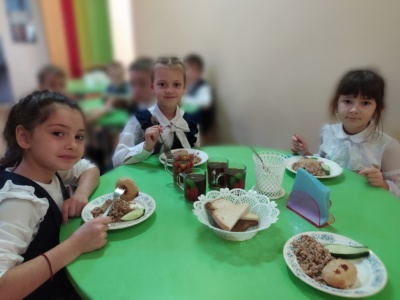 Обеспечение 100% условий для организации горячего питания во всех образовательных организациях
24 школы
23 детских сада

___________
47 ОУ с организатороми питания
47 пищеблоков полного цикла
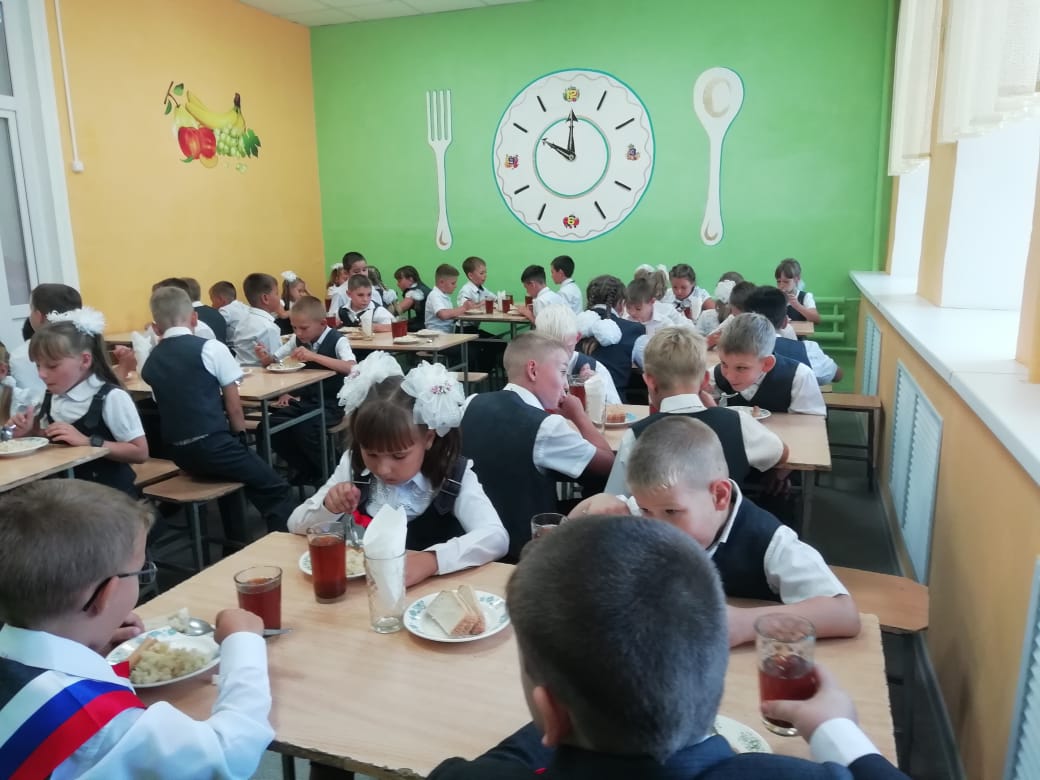 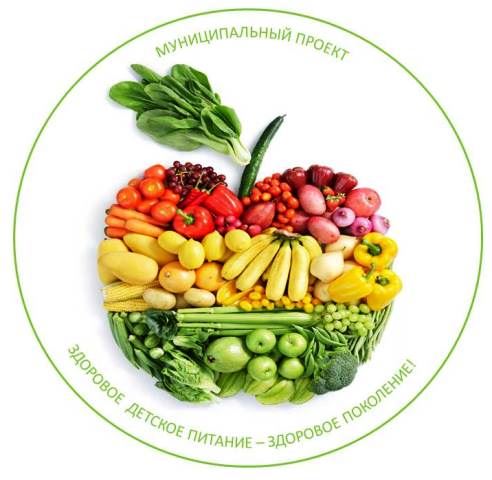 Соблюдение требований при организации горячего питания обучающихся начальных классов
МЕНЮ утверждается школой и организатором питания
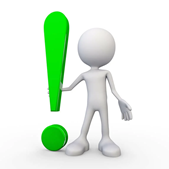 РЕГИОНАЛЬНОЕ ПЕРСПЕКТИВНОЕ МЕНЮ
1 смена - горячий завтрак (горячее блюдо + напиток )

2 смена - горячий обед (два горячих блюда, закуска +напиток)
сбалансировано по БЖУ
таблица замены блюд
24 параметра 
(в МР Роспотребнадзора -12)
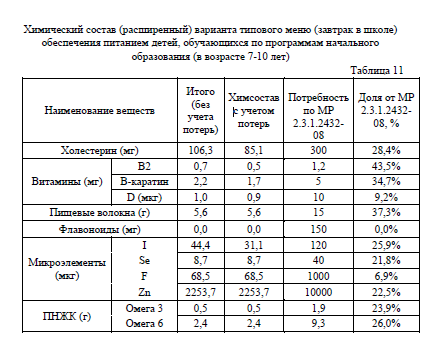 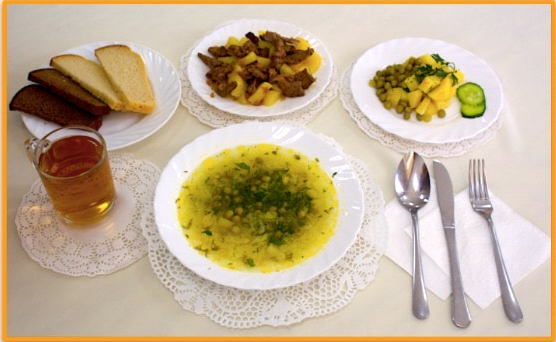 соответствие всем нормам и правилам!
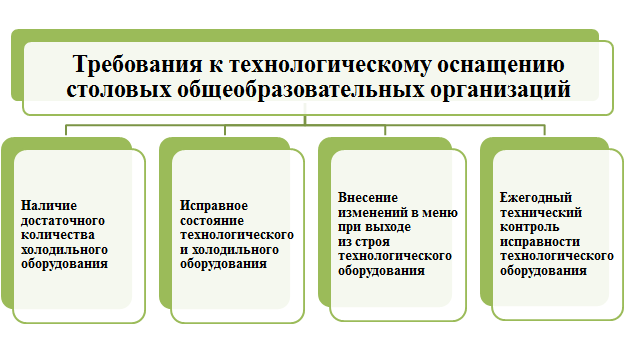 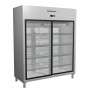 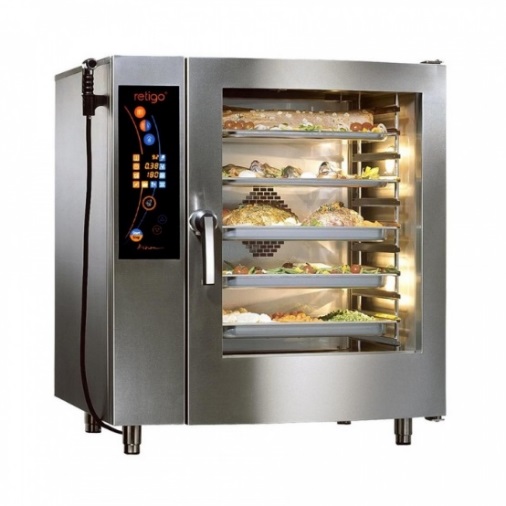 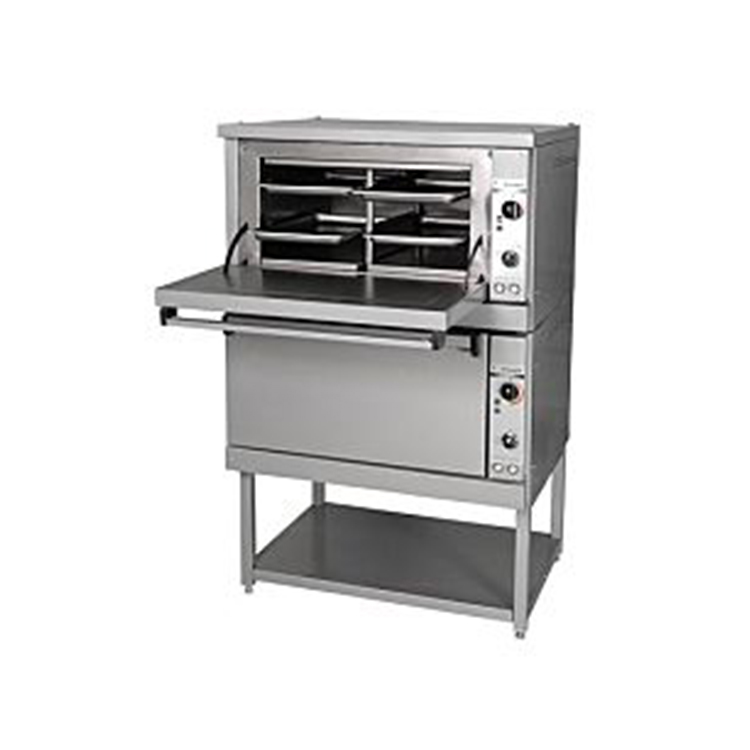 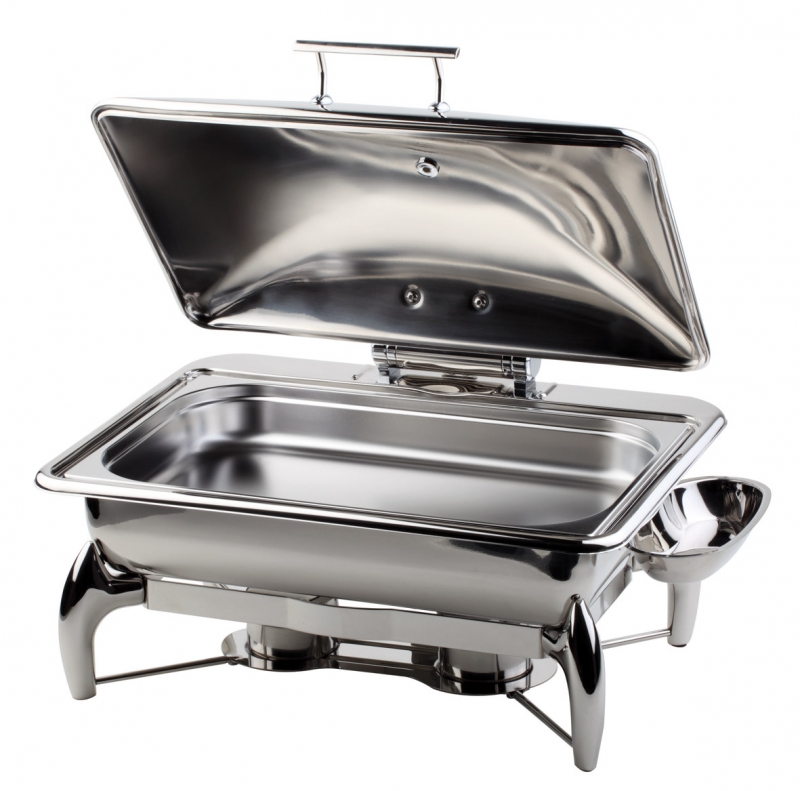 Проект «Народный совет» -147, 5 млн руб
1200 ед. технологического оборудования
55 муниципалитетов 800 школ
14,5 тыс. посадочных мест (столы и стулья)
ПОСТАНОВЛЕНИЕ  от 28 января 2021 г. N 2 ОБ УТВЕРЖДЕНИИ САНИТАРНЫХ ПРАВИЛ И НОРМСАНПИН 1.2.3685-21 "ГИГИЕНИЧЕСКИЕ НОРМАТИВЫ И ТРЕБОВАНИЯК ОБЕСПЕЧЕНИЮ БЕЗОПАСНОСТИ И (ИЛИ) БЕЗВРЕДНОСТИДЛЯ ЧЕЛОВЕКА ФАКТОРОВ СРЕДЫ ОБИТАНИЯ"
Контроль качества продуктов питания, полуфабрикатов и готовой продукции
ФЗ «О качестве и безопасности пищевых продуктов»
 02.01.2000 № 29-ФЗ
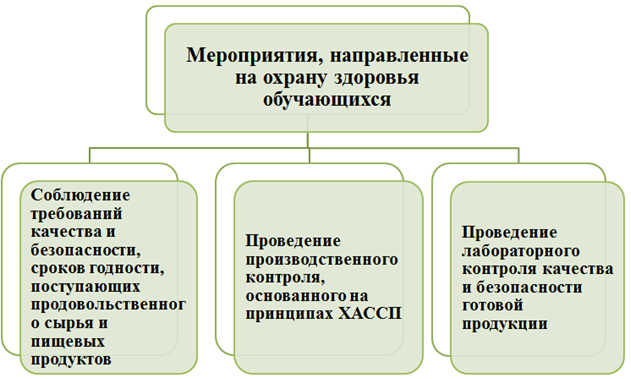 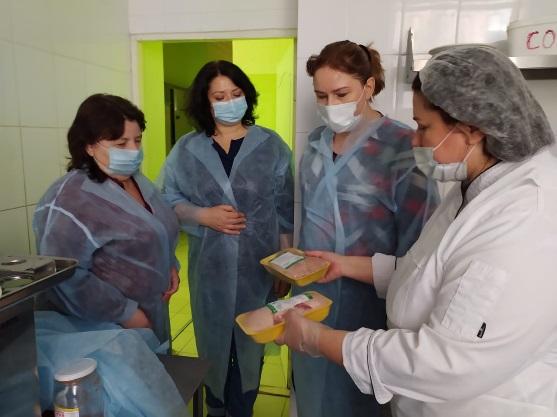 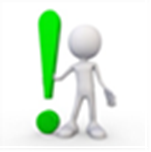 РОДИТЕЛЬСКИЙ КОНТРОЛЬ
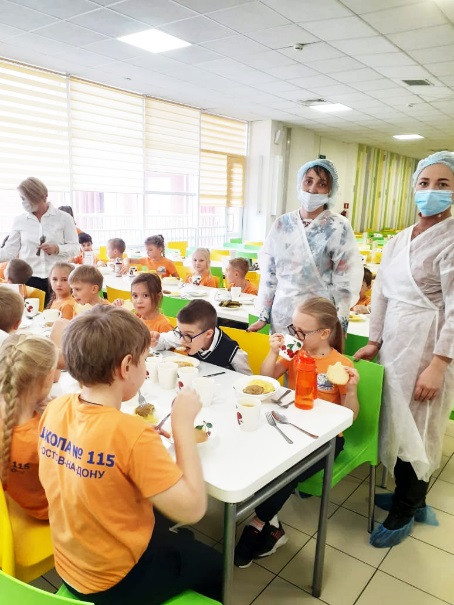 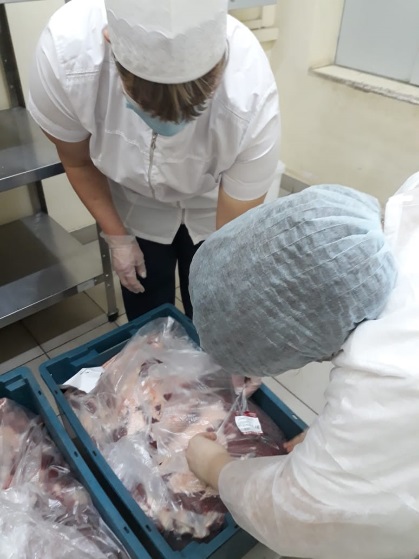 Осуществление контроля за организацией питания в образовательной организации
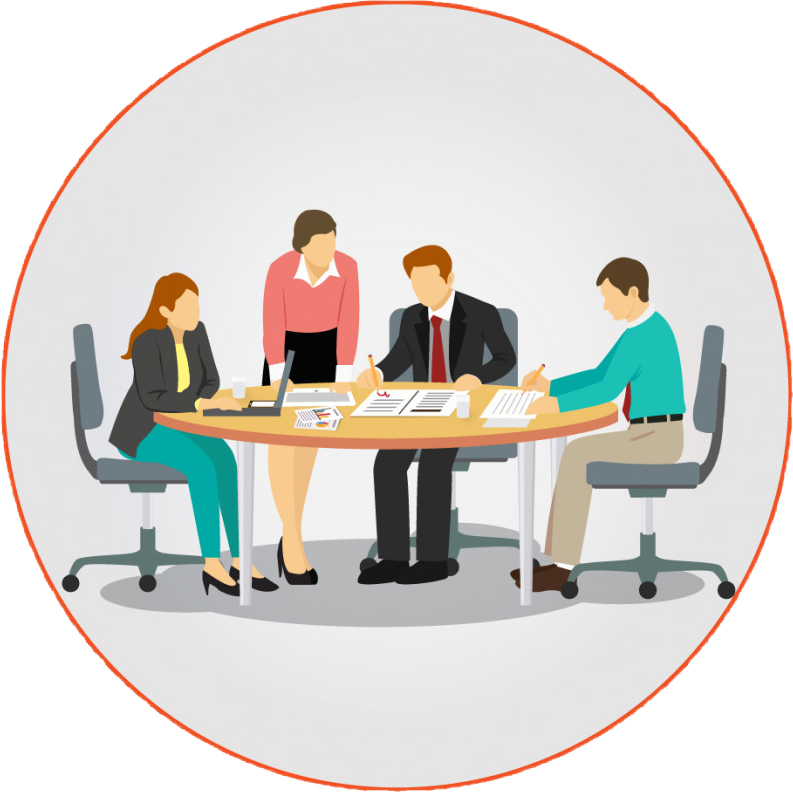 Комиссия по осуществлению контроля за организацией питания обучающихся (воспитанников).
Функции
Состав
Контроль бракеражной комиссии


Проверка соответствия меню


Мониторинг охвата горячим питанием


Составление справки проверки
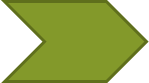 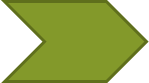 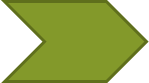 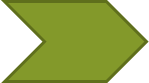 Информирование родителей
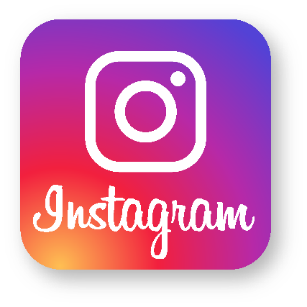 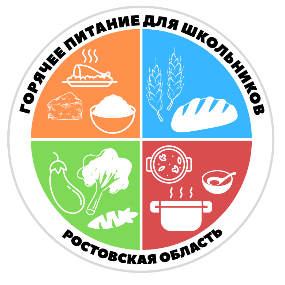 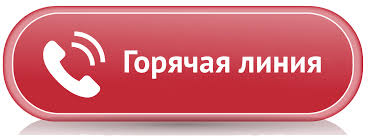 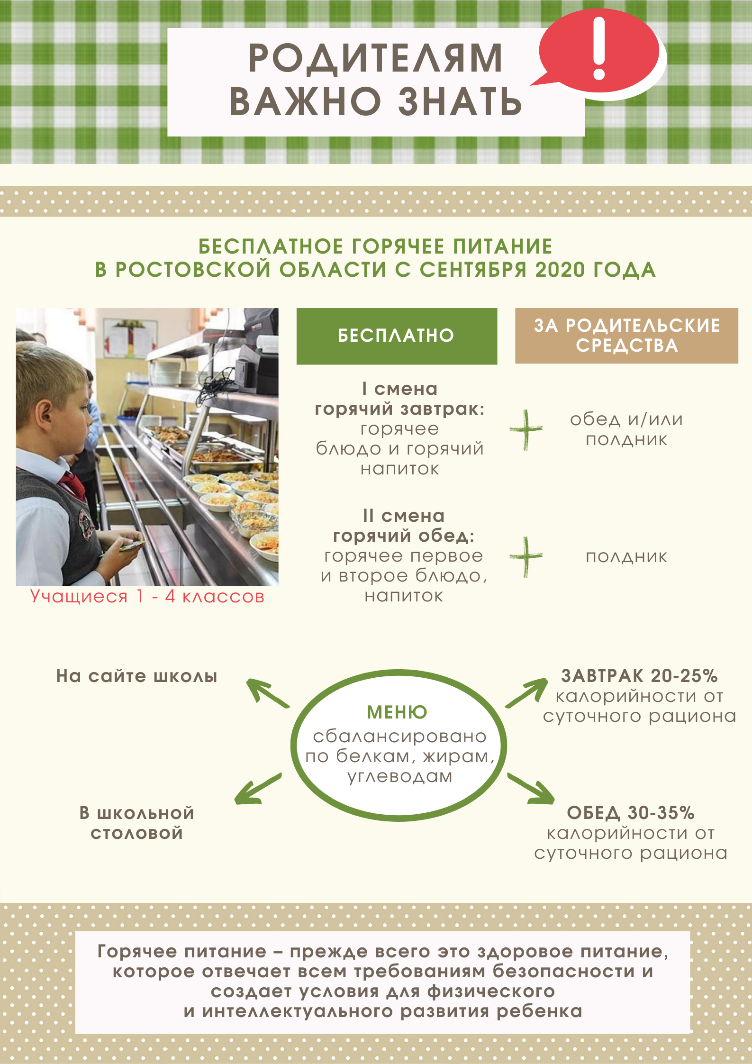 Двухнедельное меню
Ежедневное меню
Нормативные акты
Информация для родителей
Методические рекомендации
Телефоны горячей линии
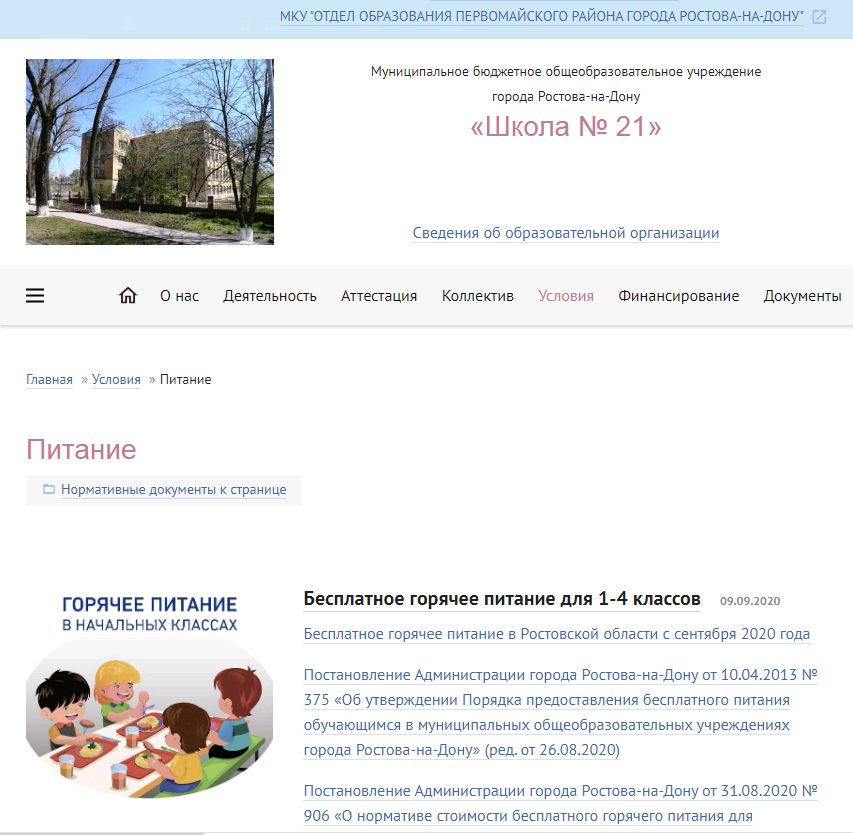 Стратегические задачи по организации питания на 2021 год
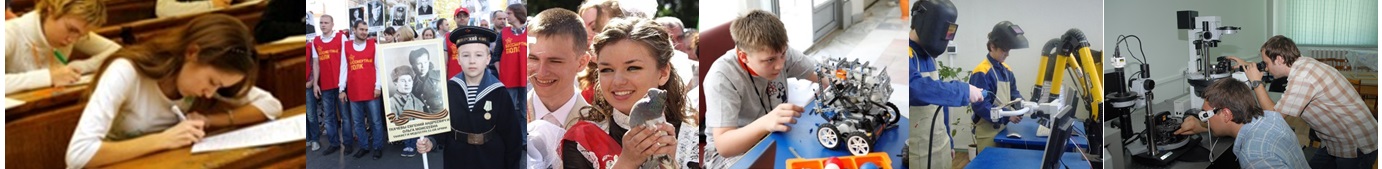 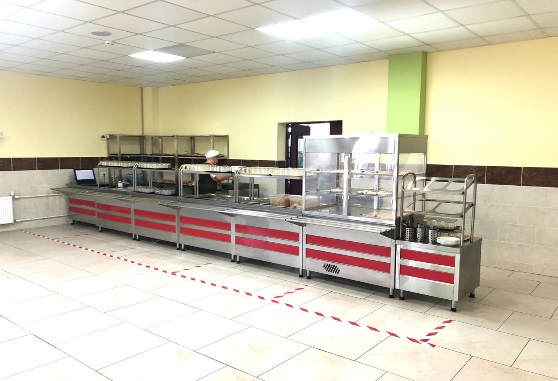 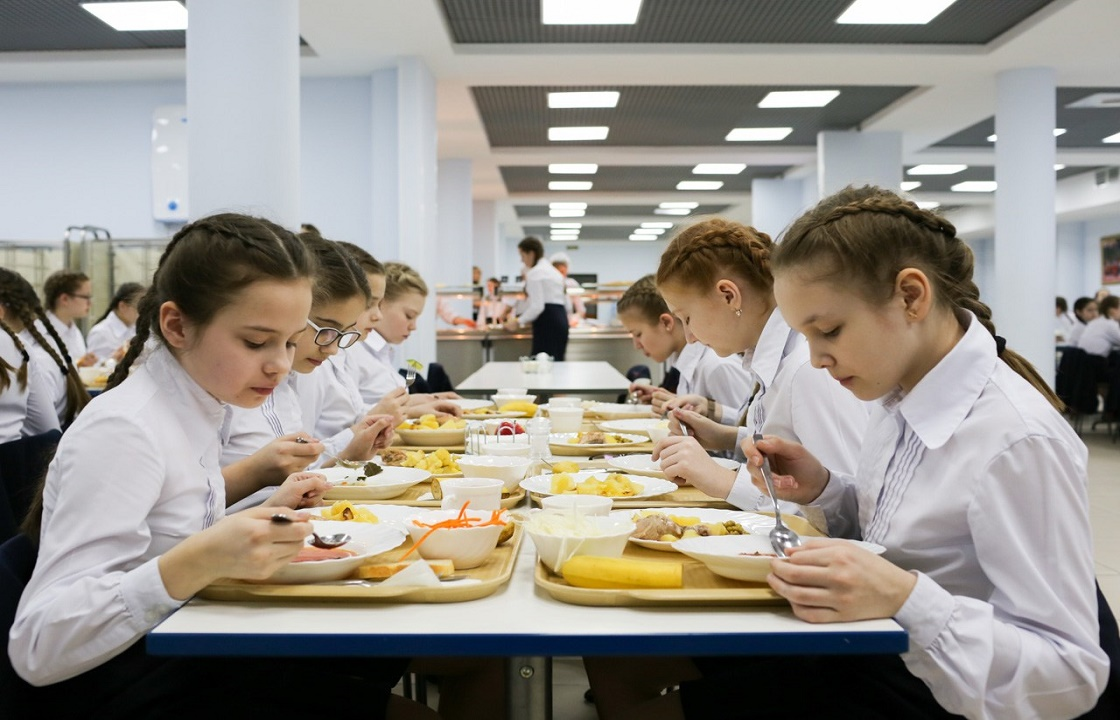